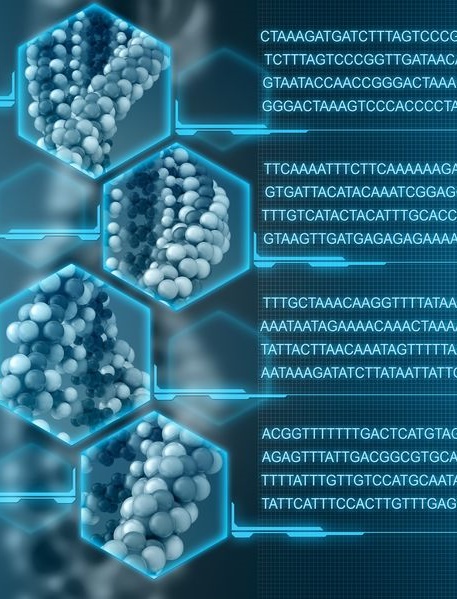 RKI_COVIDTestCalculator
Max von Kleist (RKI-MF1) 
Wiep van der Toorn (RKI-MF1)
Djin-Ye Oh (FG17)
Problem statement
SARS-CoV2 continues to spread globally
Vaccine or prophylaxis not broadly available yet

Non-pharmaceutical interventions
Quarantine
Isolation
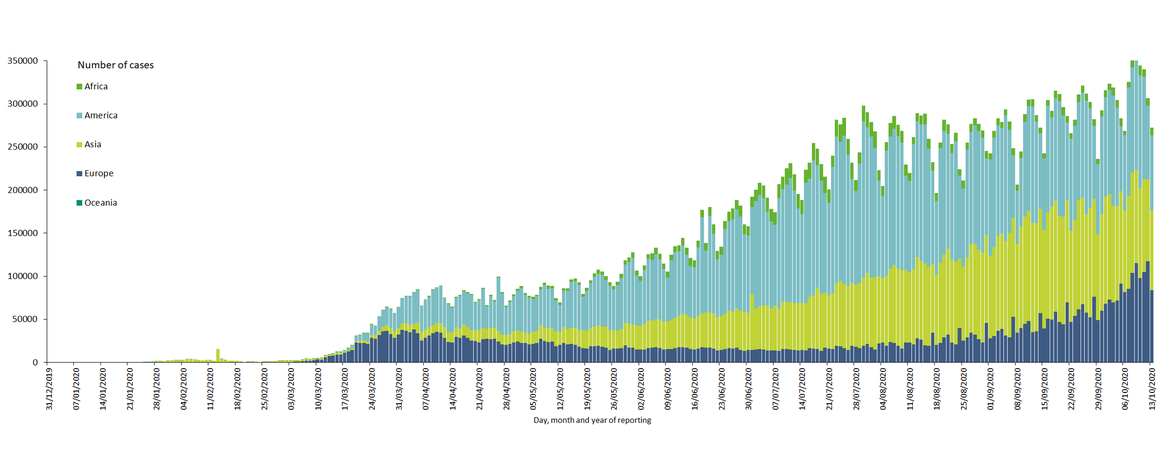 Sources:
ECDC; www.ecdc.europa.eu/en/covid-19/
30,000


20,000


10,000
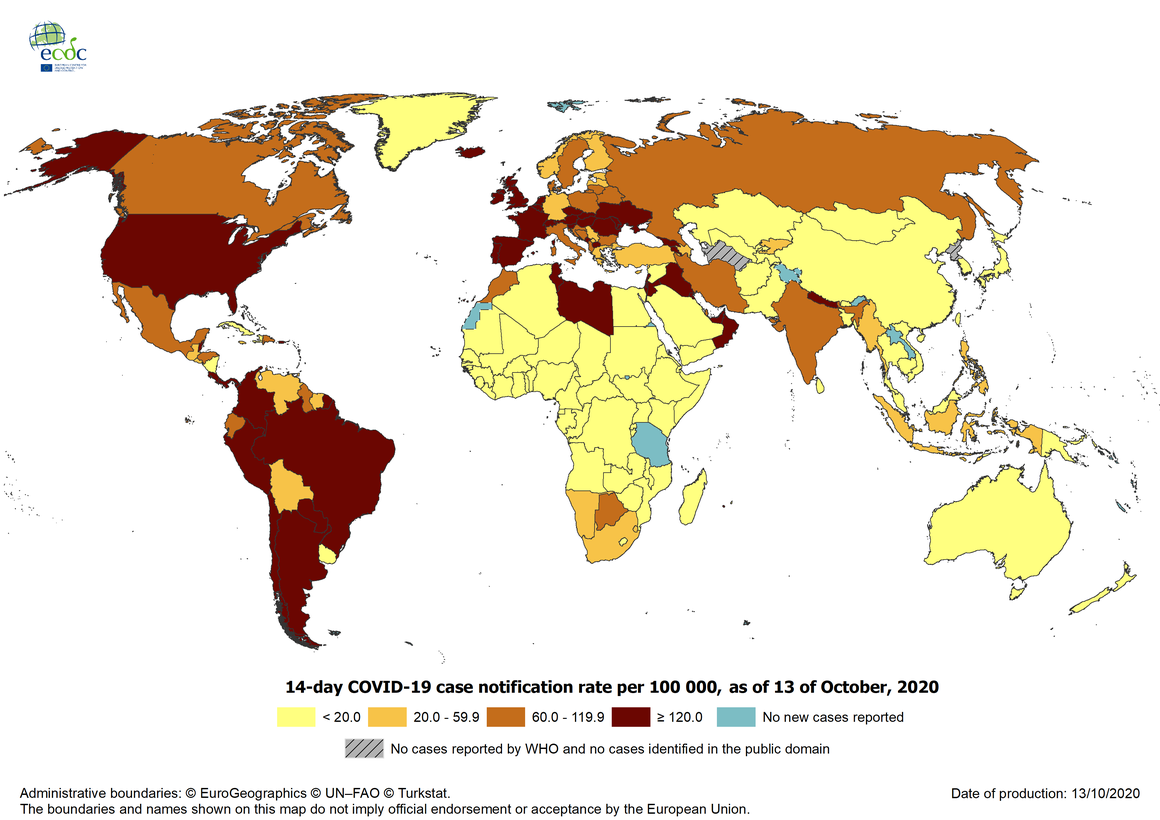 America
Asia
Europe
Reported cases/day
03/20	                 06/20	  	09/20
Disambiguation
possible 
exposition
no symptoms
14 days
quarantine
symptoms/virus detection
10 days
isolation
symptom onset 
or SARS-CoV2 
positive
Quarantine
Contact individuals
Travellers from risk areas (incidence > 50/100k/w)
Isolation 
People with symptoms
Confirmed cases
Testing

to shorten 
duration
Kleist M, et al. (2020) 
Epid Bull 2020;39:3-11
Methods – brief math
Output:
Infectious & detectable
Is- or will become infectious
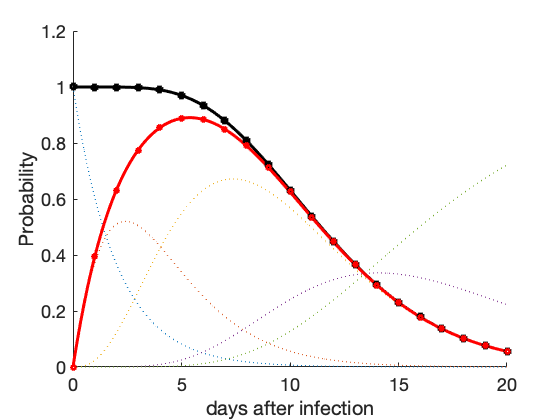 1. Residual risk
Testing (+ quarantine)

Quarantine


2. Fold risk reduction
Incubation 	

symptomatic 	  presymptomatic
side products
Prevalence estimator
Efficiency estimator 
	:	:	:
Post-
symptomatic
Methods – brief math
II. Test sensitivity
residual risk
I. Infection time course
fold risk reduction
III. pre-procedure risk
Methods: Infection time course
Transit model
absorbing state
xn
x2
x3
x1
xi
xi+k
…
…
…
non-infectious
„Incubation“
pre-detection
pre-symptomatic
(symptomatic) infectious
Mean residence time <-> rates
Methods: Infection time course
Transit model
Transit model
absorbing state
absorbing state
Symptomatic consists of 5 states
x8
x2
x2
x3
x3
x1
x1
x7
x4
…
presymptomatic
presymptomatic
Symptomatic
Incubation
Incubation
Symptomatic
Symptomatic consists of 1 state
Parameters
II. Test sensitivity
incubation
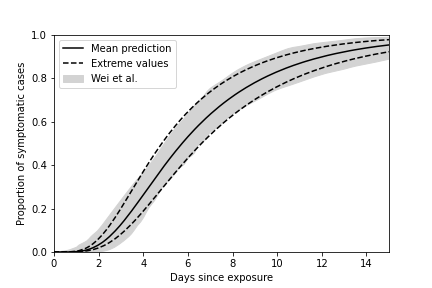 I. Infection time course
symptomatic infectious
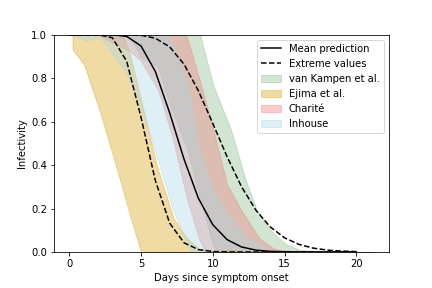 Test sensitivity
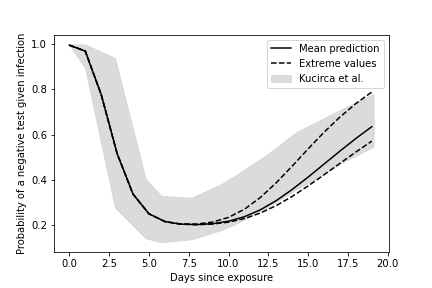 Wei et al. (2020) MedRXiv
Singanayagam  et al (2020) Euro Surveill
Van Kampen et al (2020) MedRXiv
Ejima et al. (2020) MedRXiv
Kucirca et al (2020) Ann Int Med

Charite: Unpublished data Drosten Lab
In house: Unpublished data RKI
Example: Incoming Travellers
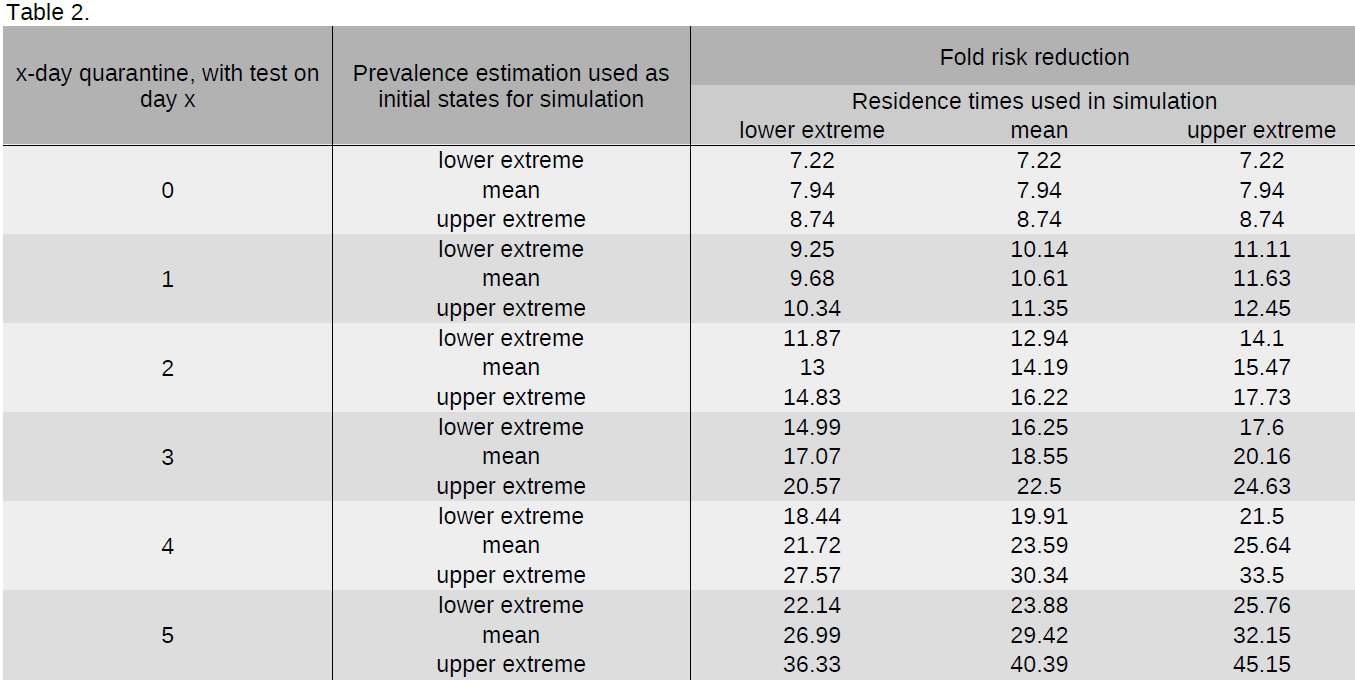 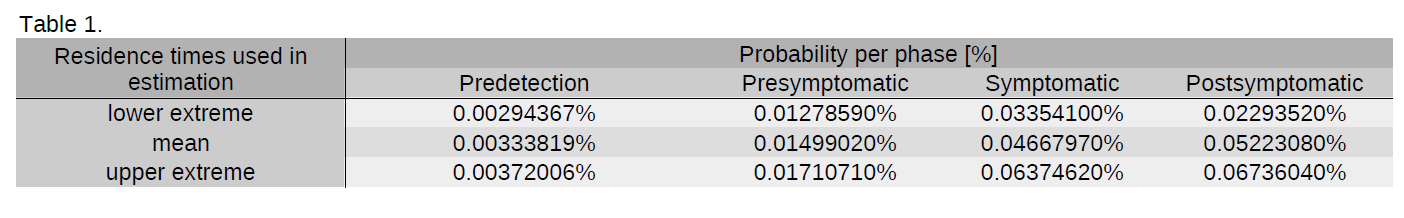 <Show case tool (live demo)>
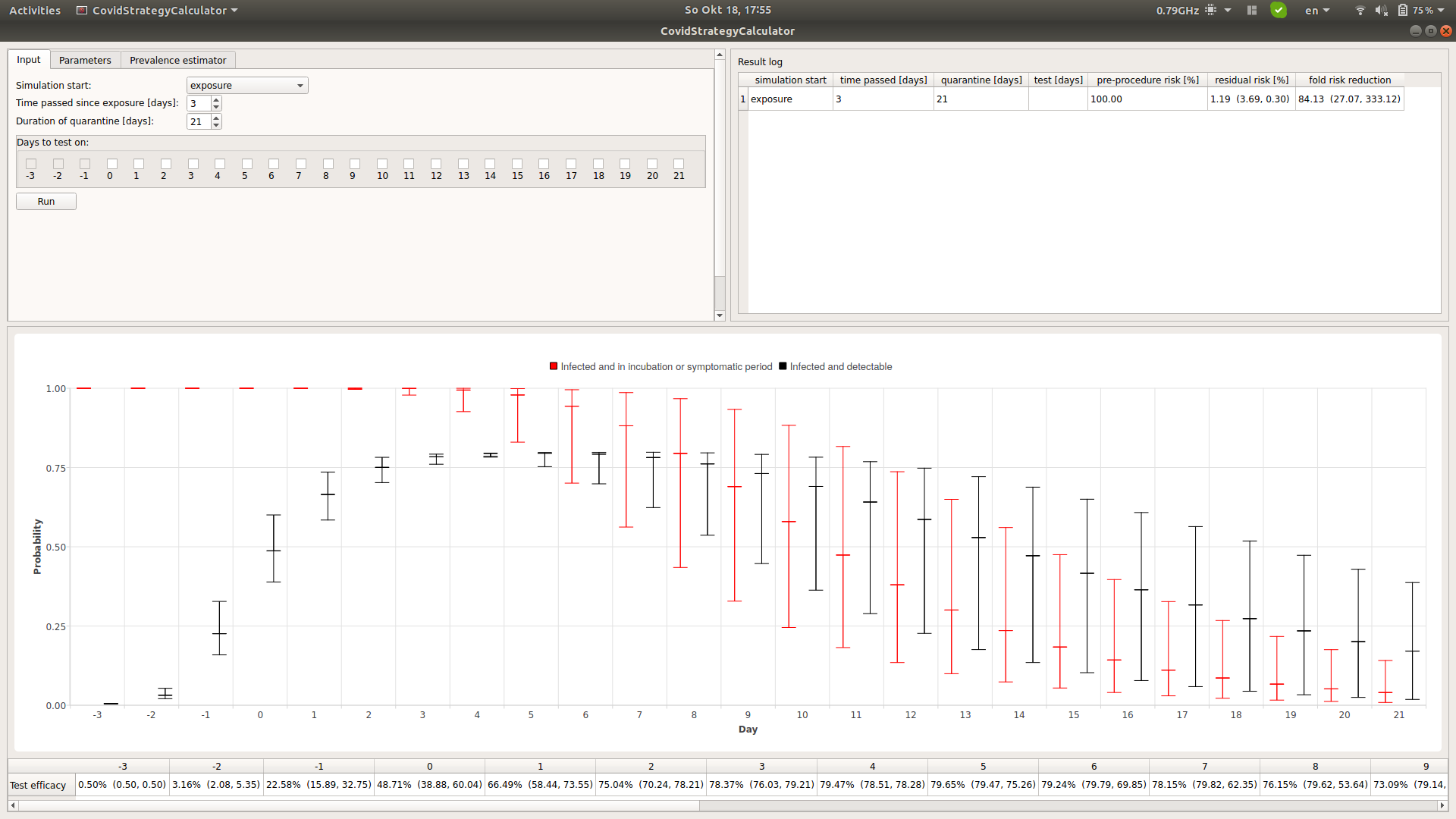 residual risk
fold risk reduction
optimal time to place the test
Summary
Easy-to-use-GUI to assess quarantine/isolation and testing strategies from an infection prevention perspective
Parameters can be adjusted
Default values depict uncertainty (dynamic scientific setting)
Tool extendible
Input welcome!

Code availability: https://github.com/Wvandertoorn/CovidStrategyCalculator 
OS: Linux, Mac, PC
Publication:  manuscript in preparation
Acknowledgements
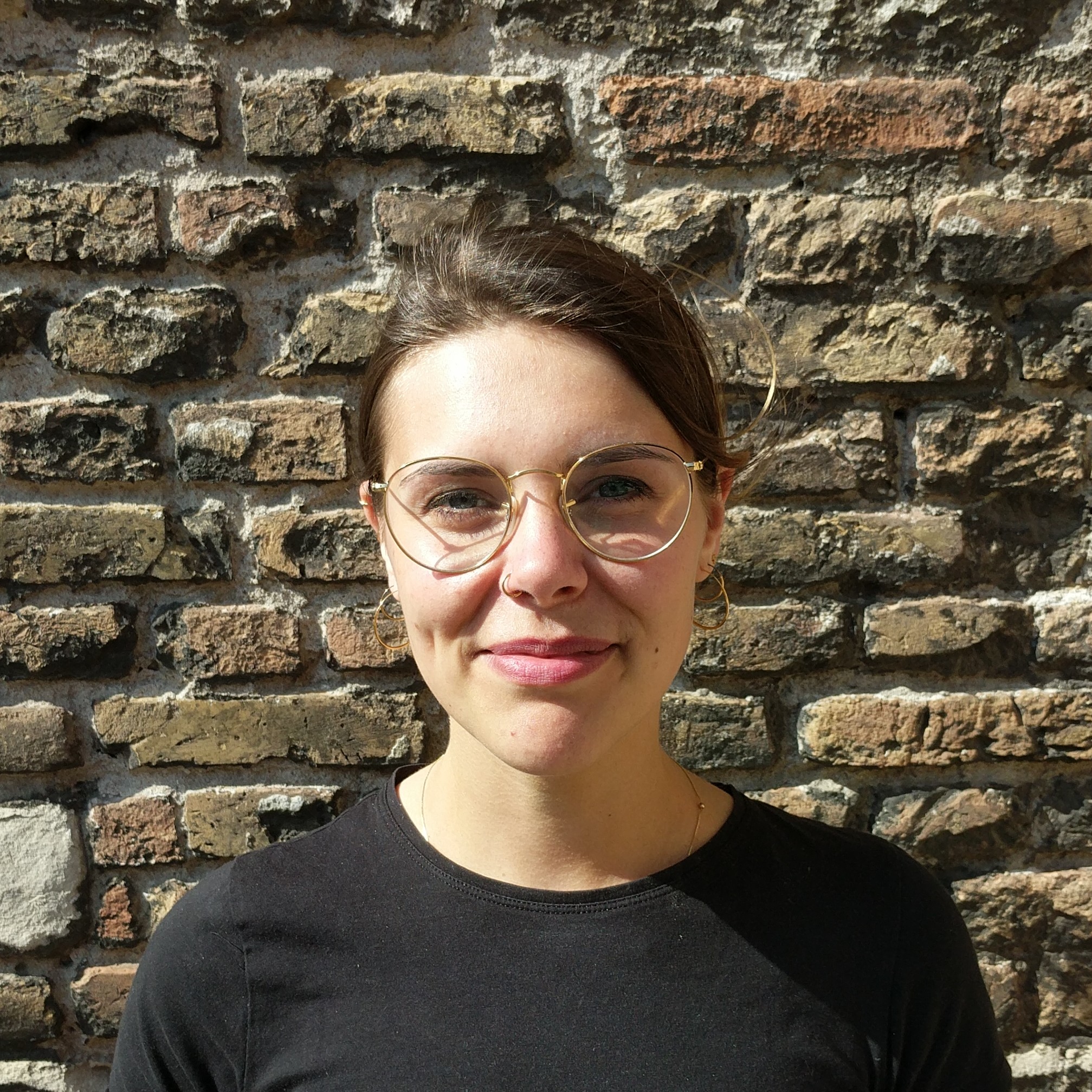 Wiep van der Toorn
Djin-Ye Oh (FG18)

Andreas Nitsche (ZBS1)
SARS-CoV2 Diagnostics work group
SARS-CoV2 Lagezentrum

Terry Jones et al. 
       (Drosten Lab) 

SARS-CoV2 Krisenstab
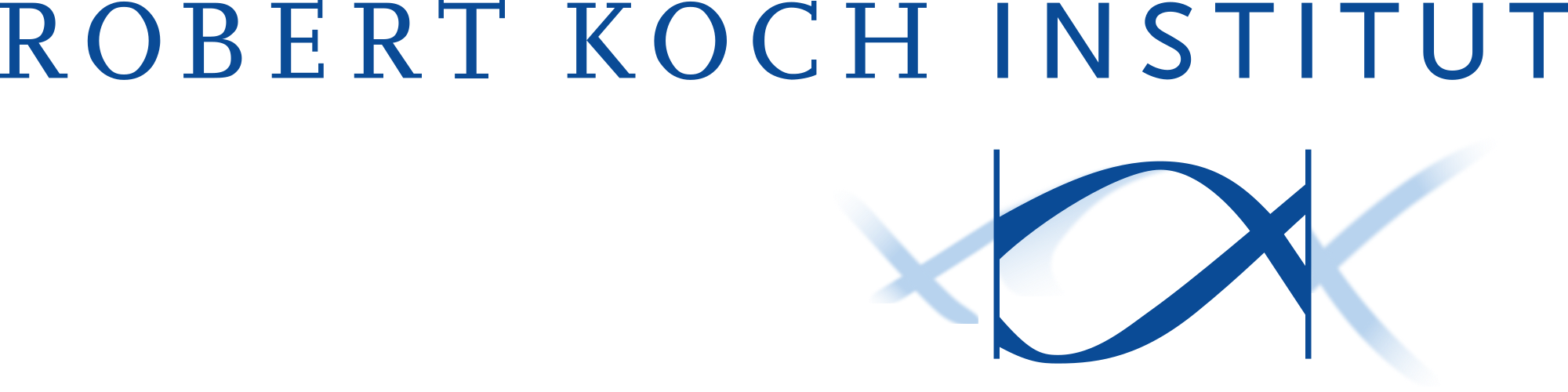 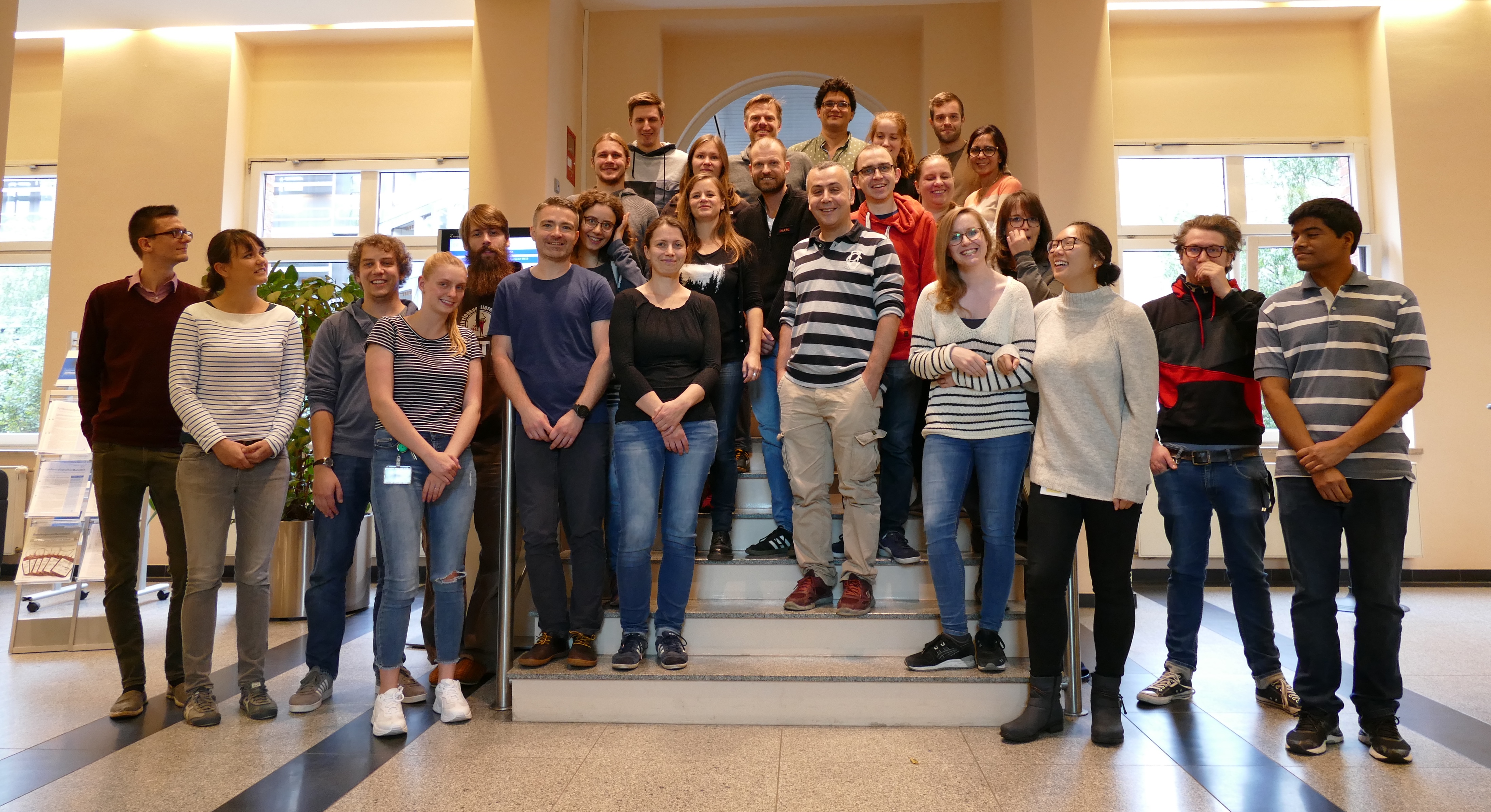 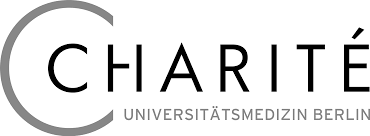 MF1 Team